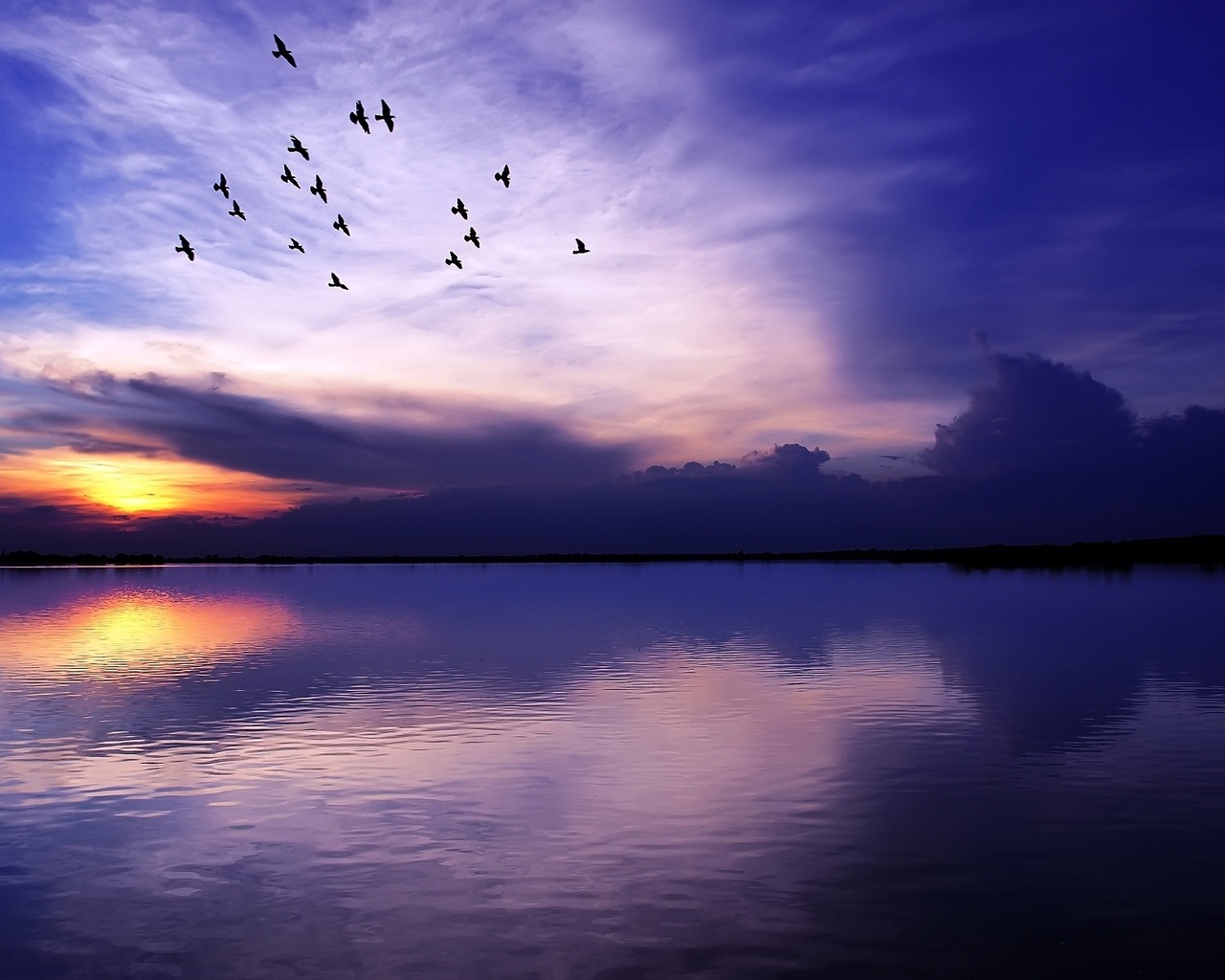 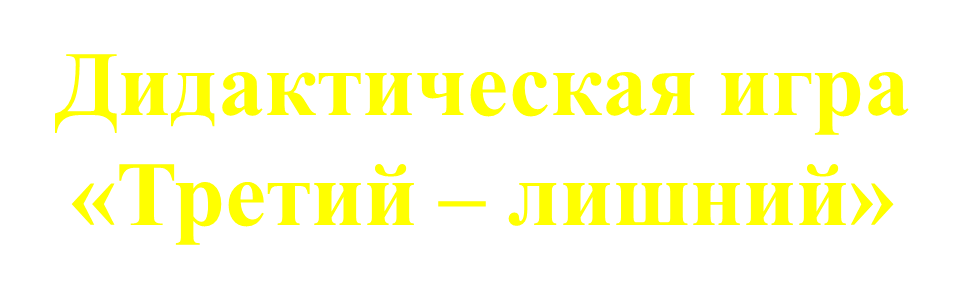 (зимующие и перелётные птицы)
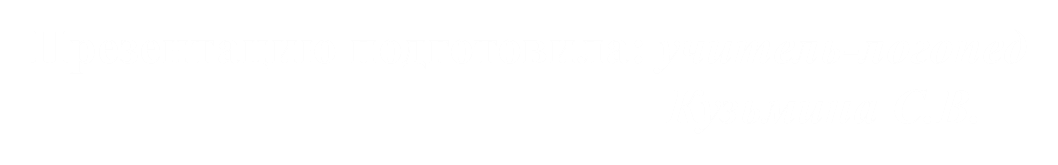 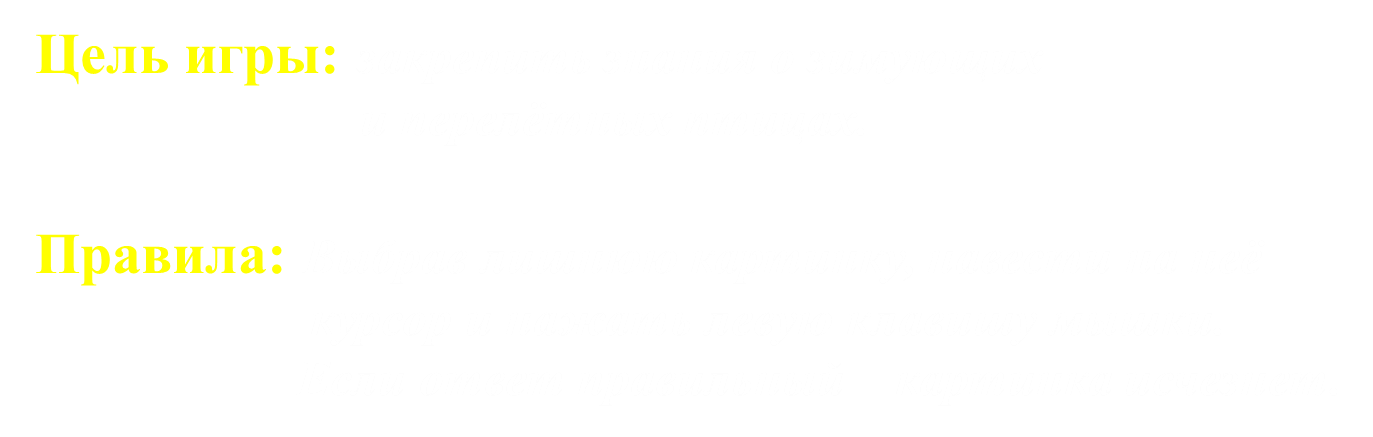 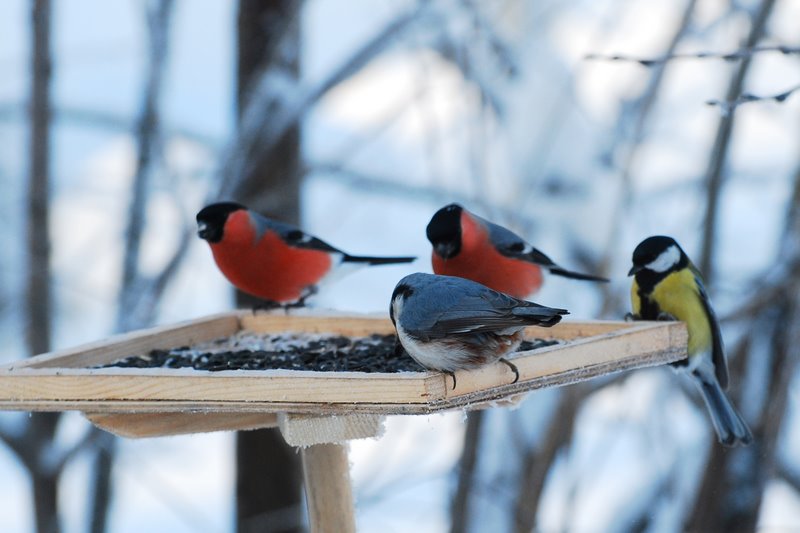 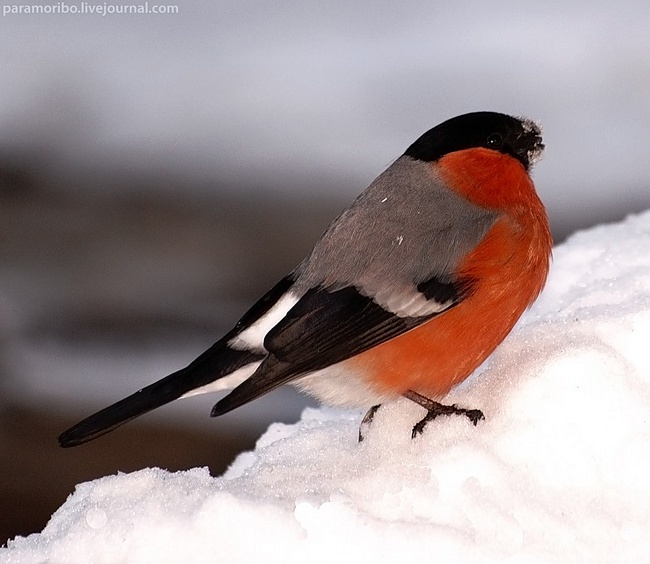 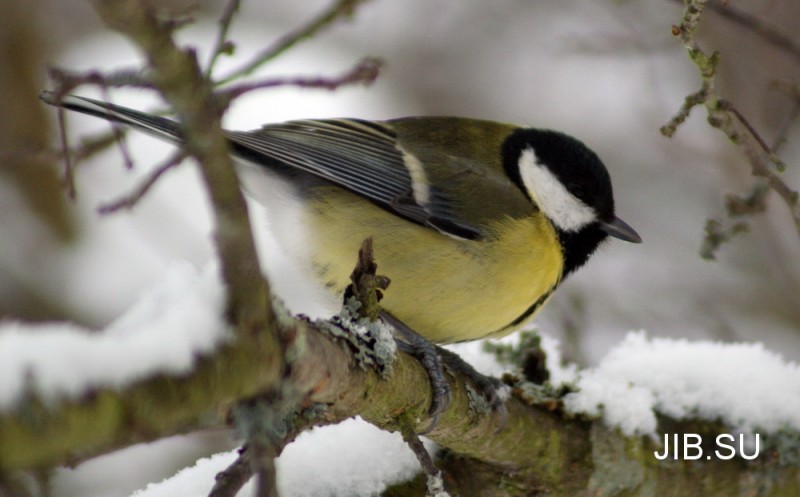 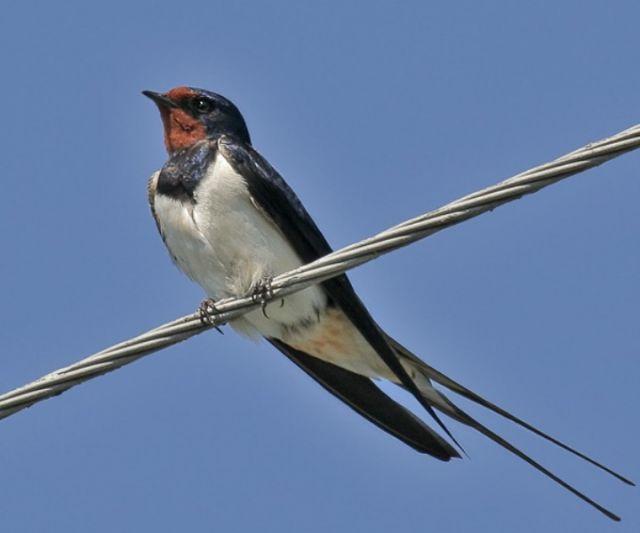 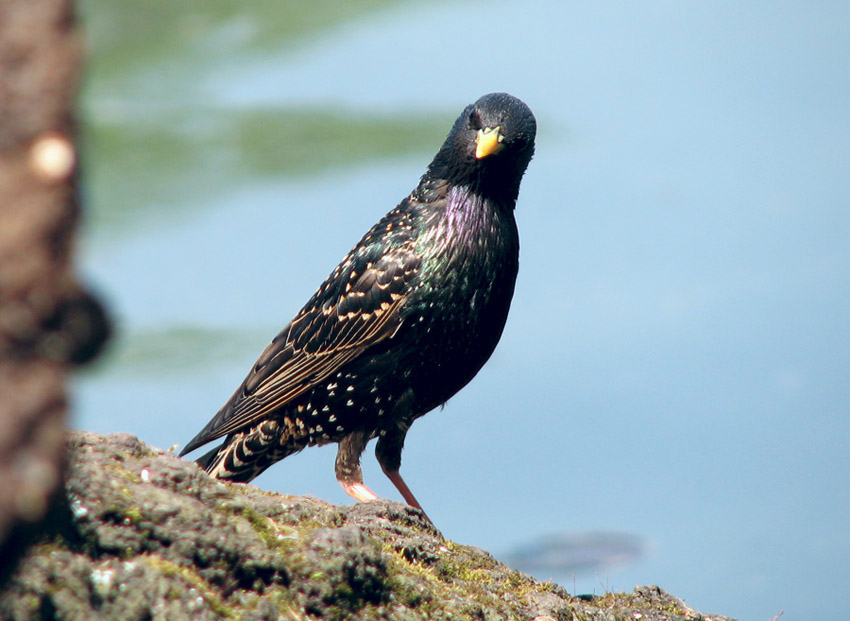 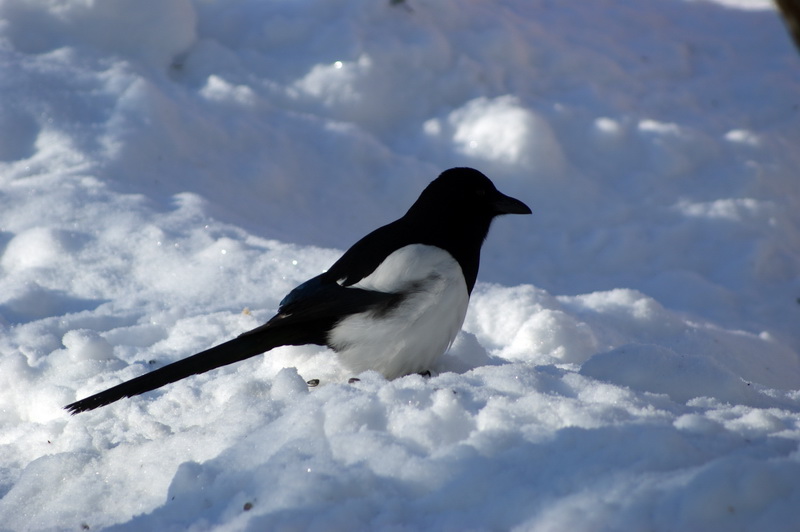 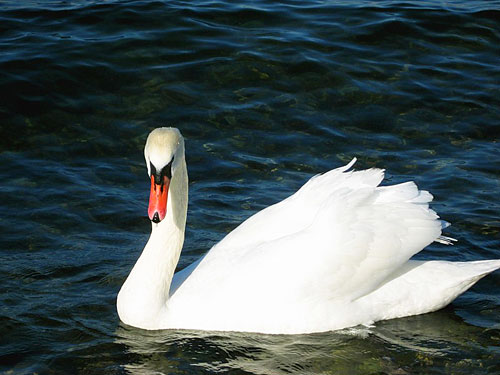 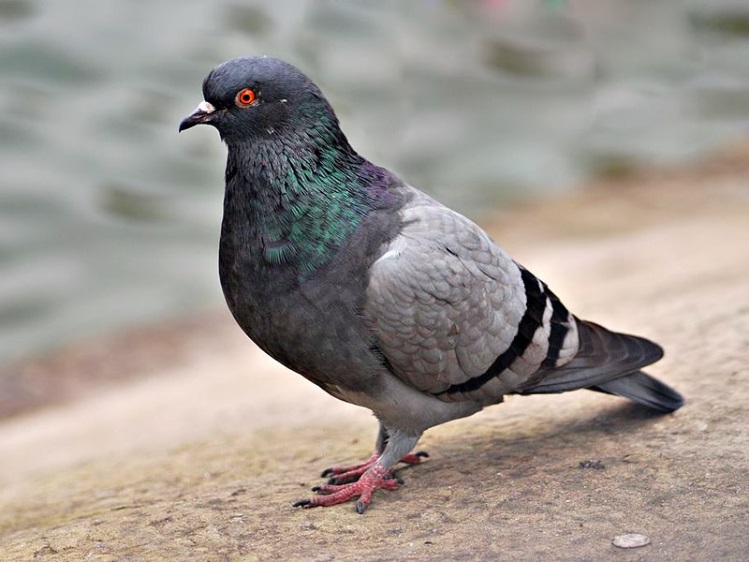 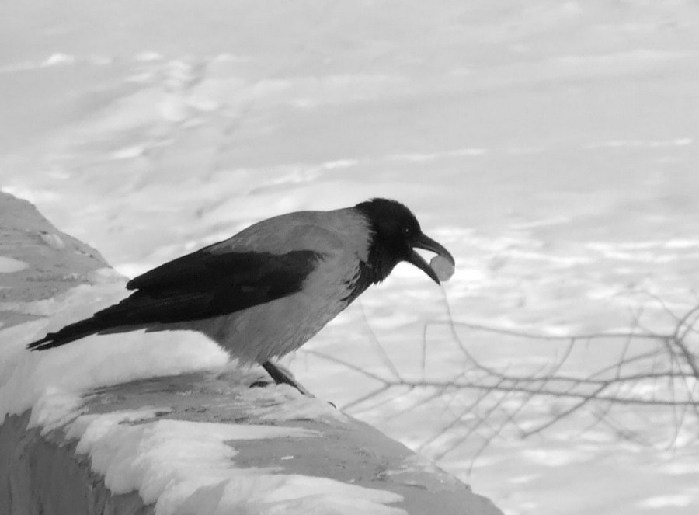 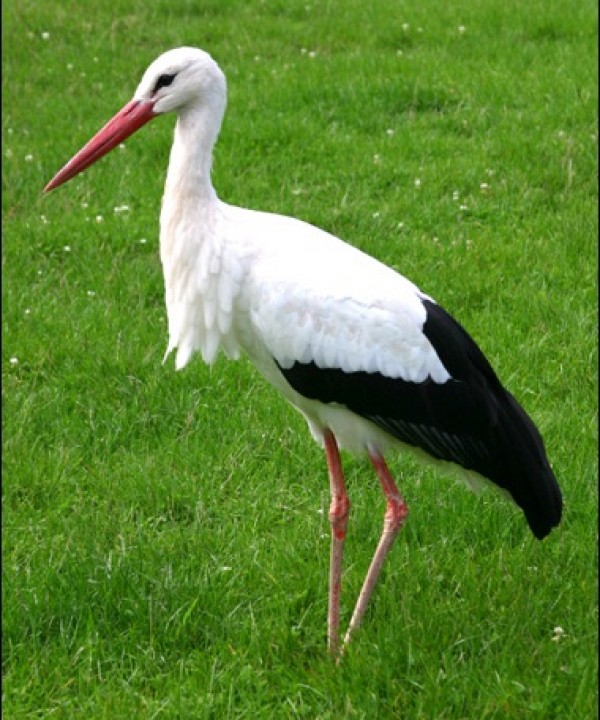 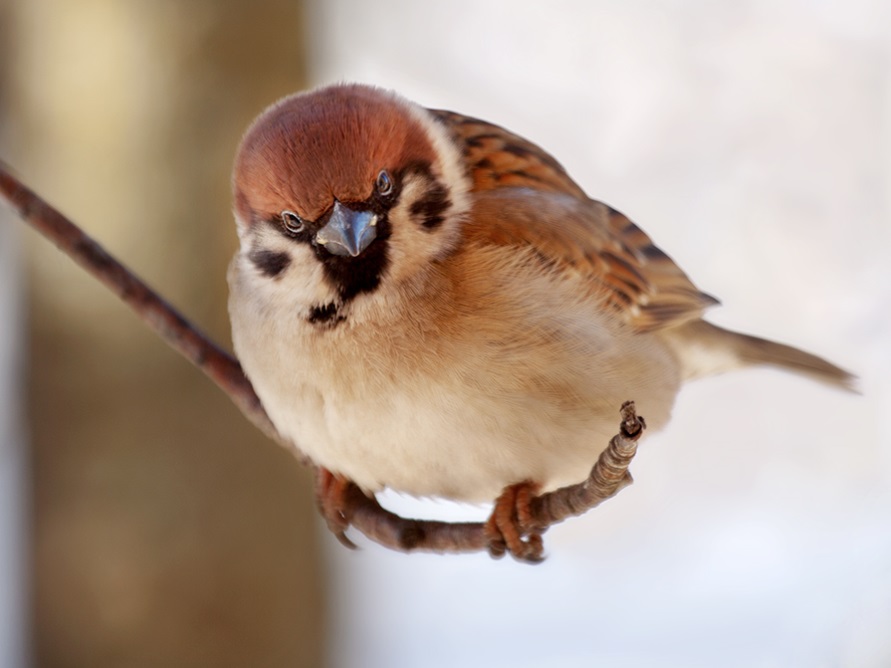 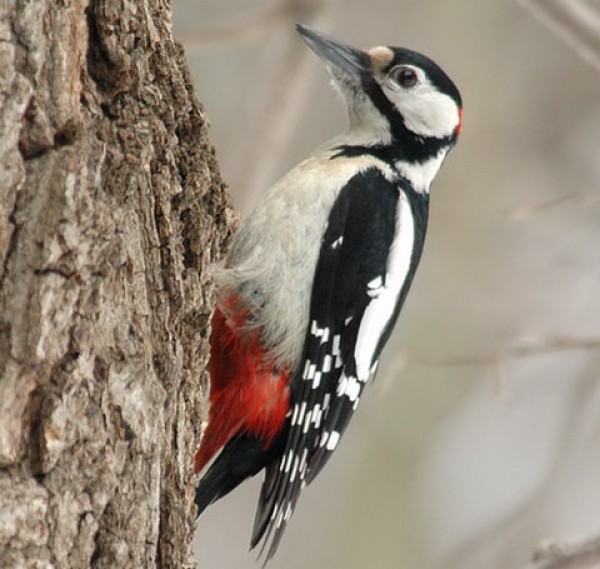